PROFESSIONAL DEVELOPMENTDIGITAL IMAGERY by Peter Omal
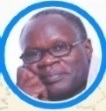 „Today’s special moments. Tomorrows priceless treasures”
Notes by Annna on Saturday, 22 August 2020
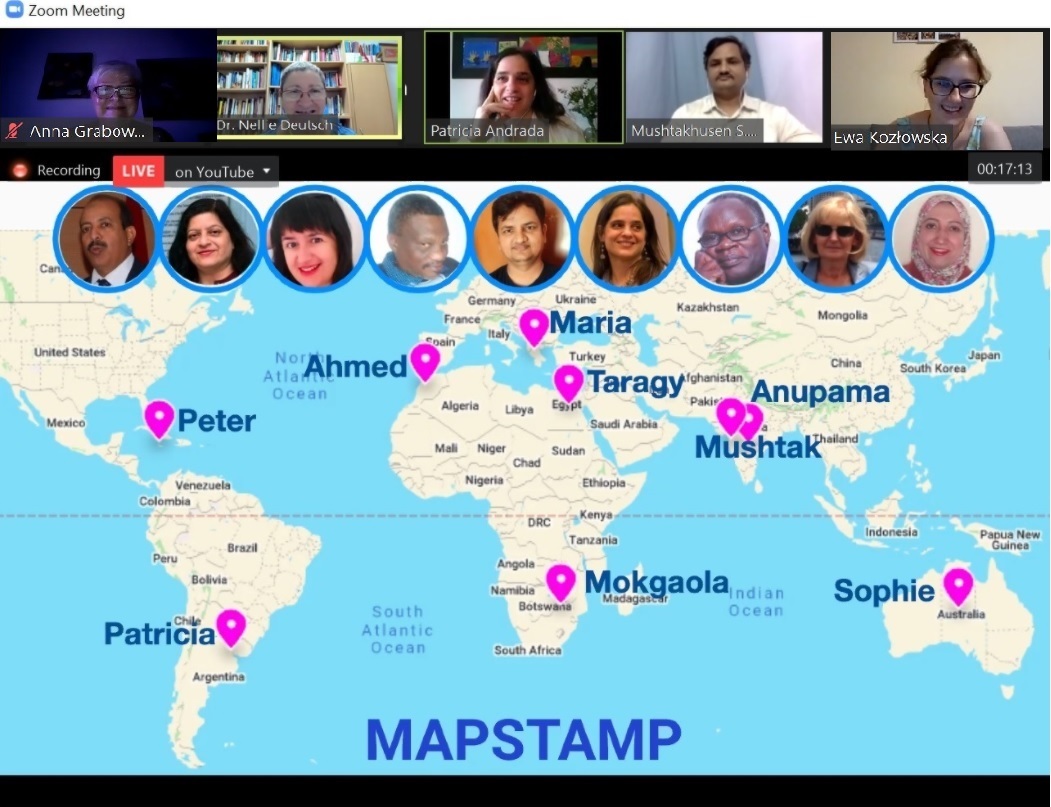 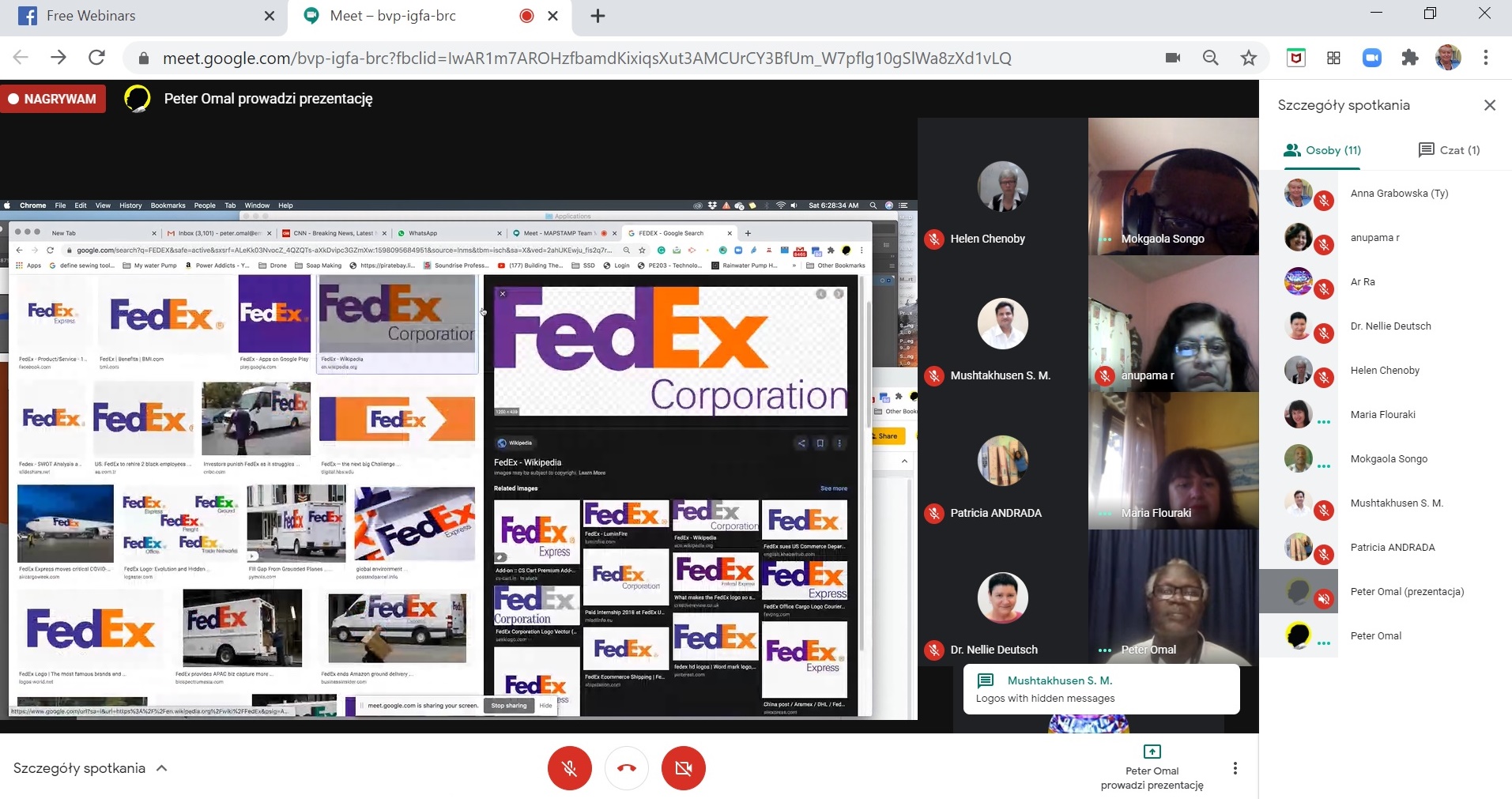 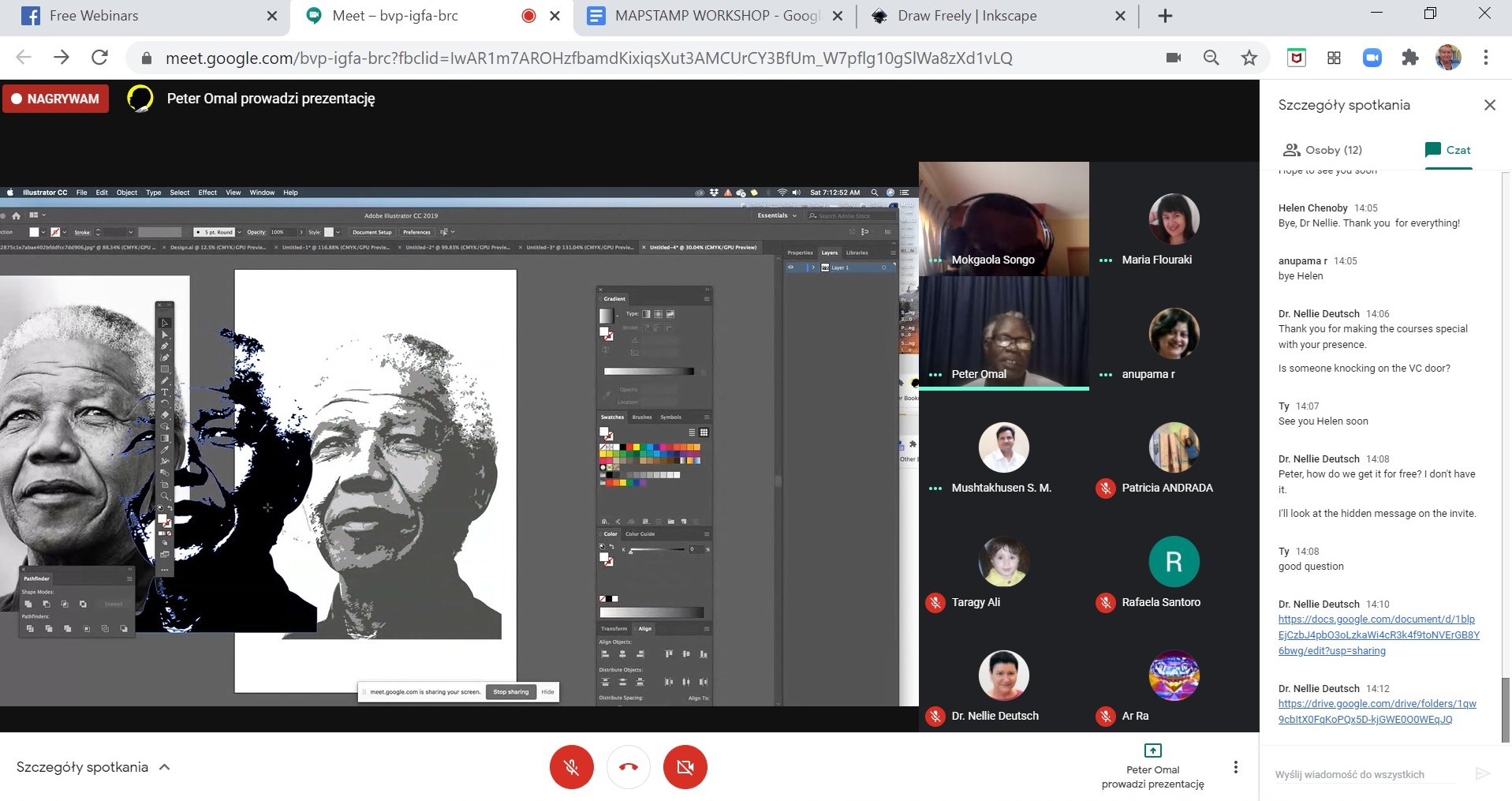 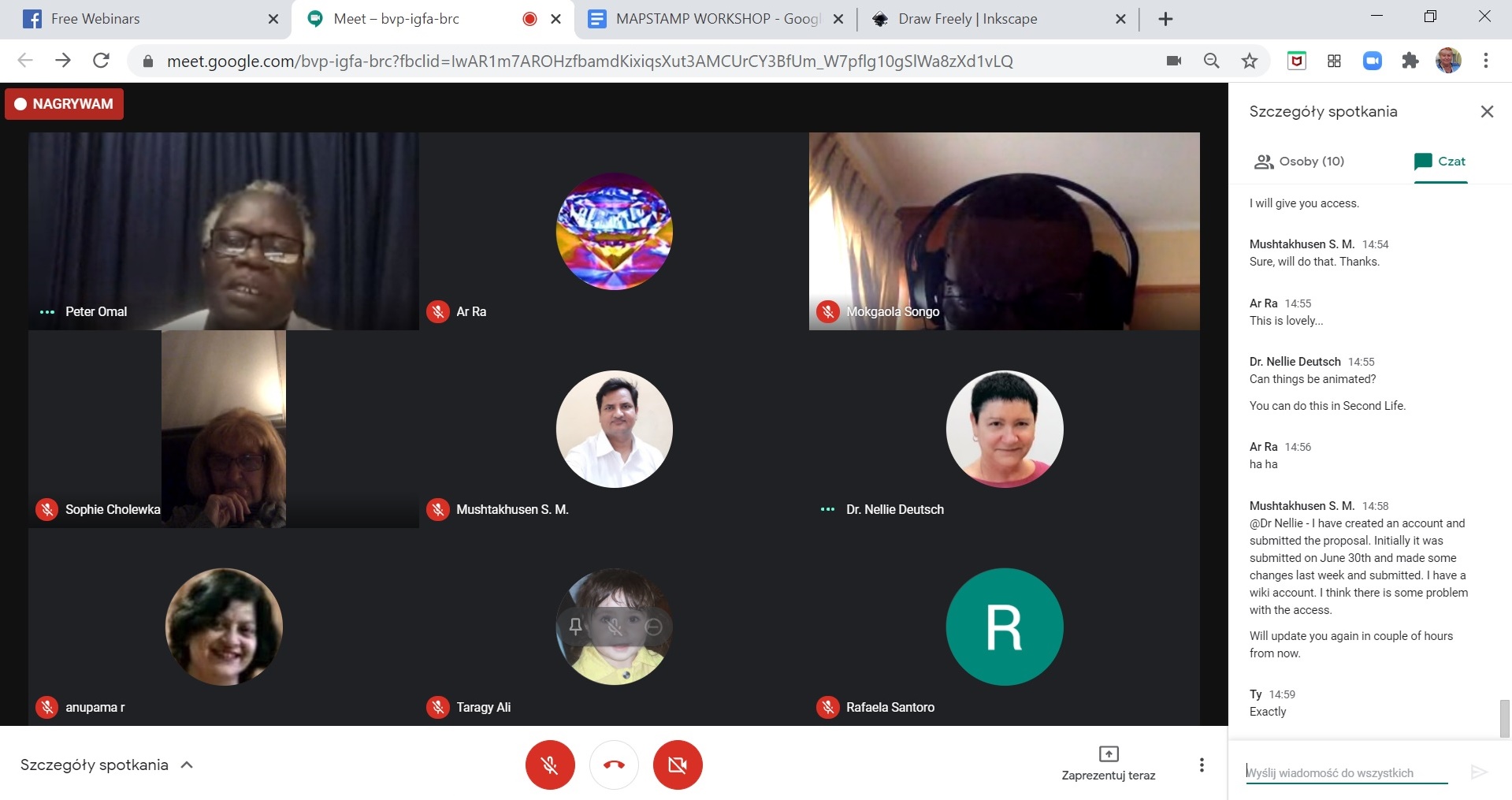 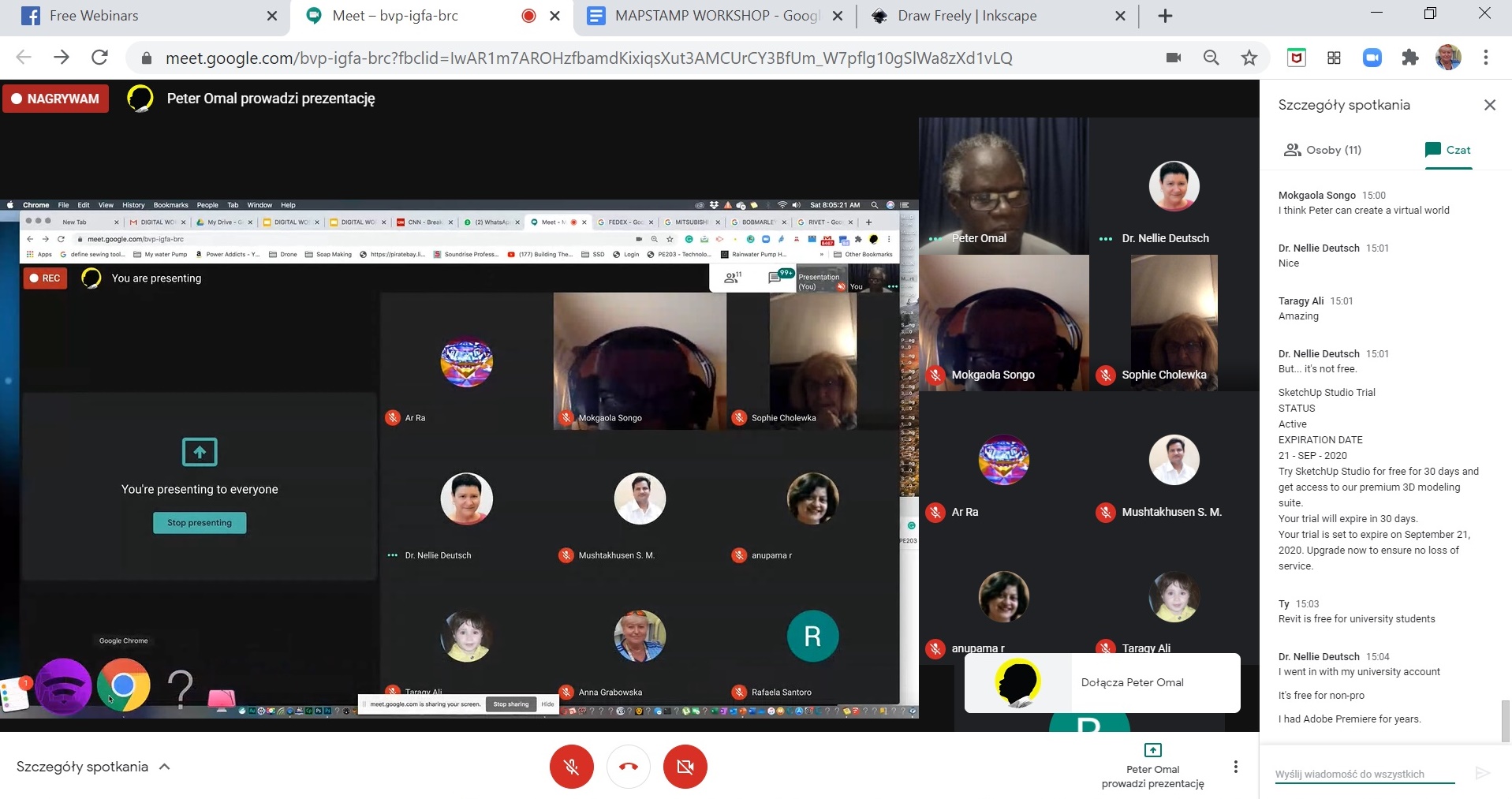